Determinants of Child Health
Fred Were, 
MBCHB, CTM, MMED, FNIC, PHD, DCEH, EBS
Professor of Perinatal & Newborn Medicine
University of Nairobi
Most babies are brought to this world in good health. We have a duty to keep them that way
This talk will cover;
Some key definitions
Determinants of Health in General
Key determinants of child health and survival 
Health/Political systems
Global approaches to child health and survival
definitions
DEFINITIONS
DEFINITIONS
WHO
Determinants of health & child health
Determinants of health
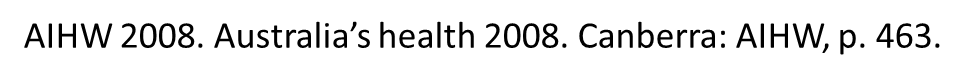 Classification of Key Determinants of Child Health
Political factors
Public Health Classifications Project – Determinants of Health Phase Two: Final Report
Individual factors and characteristics
Inherent factors in
a child that determine
their susceptibility
to disease.
All the other factors 
differentially impact
on these  individual
characteristics
WHO, Environmental risk factors. www.who.int/ceh/risks/en
Davis et al. Race, Genetics, and Health Disparities. American Journal of Public Health, 2005, Vol 95, No. 12
Family factors-demographics & Norms
Ahmed, S.M., Tomson, G., Petzold, M. & Kabir, Z.N. 2005, "Socioeconomic status overrides age and gender in determining health-seeking behaviour in rural Bangladesh", Bulletin of the World Health Organization, vol. 83, no. 2, pp. 109-117.
Communities and neighborhood
Socio-economic/cultural parameters
All these have impact on Somatic growth& development, Emotional & psychosocial health
Journal of Epidemiology and Community Health, 2006, 60:7–12. A critical Review of the Literature. Medical Care Research and Review, 2006, 60 (4):407-52, Journal of Behavioural Medicine, 29(4), pp. 377-387, American Journal of Public Health, 2005, Vol 95, No. 12
The physical environment
Additional determinants of general and  child health include
Health  / political systems
Health Systems; Building blocks
https://www.healthsystemsglobal.org/blog/9/A-new-era-for-the-WHO-health-system-building-blocks-.html
[Speaker Notes: The nature of information-sharing and communication systems has changed dramatically since the WHO health systems framework was introduced. Similarly, knowledge and thinking about “patient engagement” in health care has greatly evolved. People who are actively involved in their own health care tend to have demonstrably better outcomes.d]
Devolution of Health Care In Kenya
Effective Building Blocks in Each of the 47 counties
A 4-tier health service delivery system
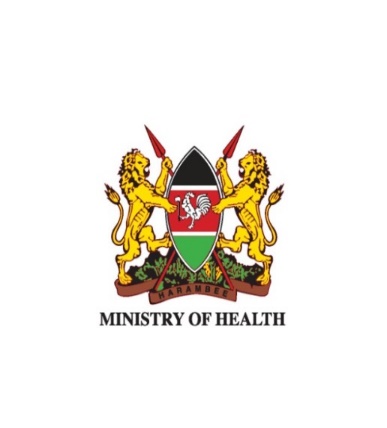 LEVELS
DESCRIPTION
FOCUS
Highly specialized health care
Training and research services
NRH, RRH,  Specialists
NATIONAL REFERRAL FACILITIES
Referral services
COUNTY REFERRAL FACILITIES
CRHs, SCHs & NGOs, FBF
Comprehensive in-patient
Specialized outpatient services
Management of county referrals
Referral services
PRIMARY CARE FACILITIES
Disp, HCs, Clinics, Maternity (pop 30,000)
Prevention/promotion &Basic outpatient 
Emergency Inpatient & referral systems
Referral services
COMMUNITY UNITS
No physical facilities
Prevention & Promotion of health
Provide CBHC services in area
[Speaker Notes: Source: page 36 – KHSSP]
Political System Factors
Global approches to Child Health/Survival
Origins of global actions
GOBI
Growth Monitoring, Oral Hydration, Breastfeeding and Immunizations
GOBI-FFF
FFF
Female education, Family planning & Food security
What did the world achieve after Alma Ata?
Under 5 Year Mortality improved in ALL Countries & Regions
UN/UNICEF Data
What advised the need for MDG4?
static decade
UN/UNICEF Data
Millenneum Development Goals
What did the MDG4 say for CH
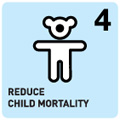 static decade
2/3 Reduction of 
Childhood reported in 
1990 levels by 2015
UN/UNICEF Data
All the MDGs Affect Child Survival
Indirect
Direct
Achievement of MDG 4 fell below expectation in most target countries
% Improvement
Global……44
SS Africa..43
Kenya…….58
http://www.un.org/en/development/desa/population/publications/mortality/child-mortality-report-2018.shtml, 
Source: Welfare monitoring Survey II1994, Situation Analysis of Women & Children 1989 , KDHS 1998, 2003, 2008
Sustainable developmental Goals
In 2016 UN General Assembly developed a set of 17 goals with 169 targets to follow the MDGs
Baseline: 1 
January 2016
Target: 31 December 2030
Additional issues included social justice & integration.
Some targets that build on preset international agreements are expected to be achieved even earlier than the end of 2030
https://sustainabledevelopment.un.org/content/documents/11803Official-List-of-Proposed-SDG-Indicators.pdf
The Sustainable Developmental Goals
SDG number 3: Child Health Component
https://sustainabledevelopment.un.org/content/documents/11803Official-List-of-Proposed-SDG-Indicators.pdf
Other SDGs impacting on Child Health
Complimenting Strategies
Global-UHC
Global PHC
Big 4 Agenda
Engaged Community 
Required Technology
Support mechanisms
Inter-sectorial coordination
4. Affordable Health For All
Patient centred care
Thank You. Any ??